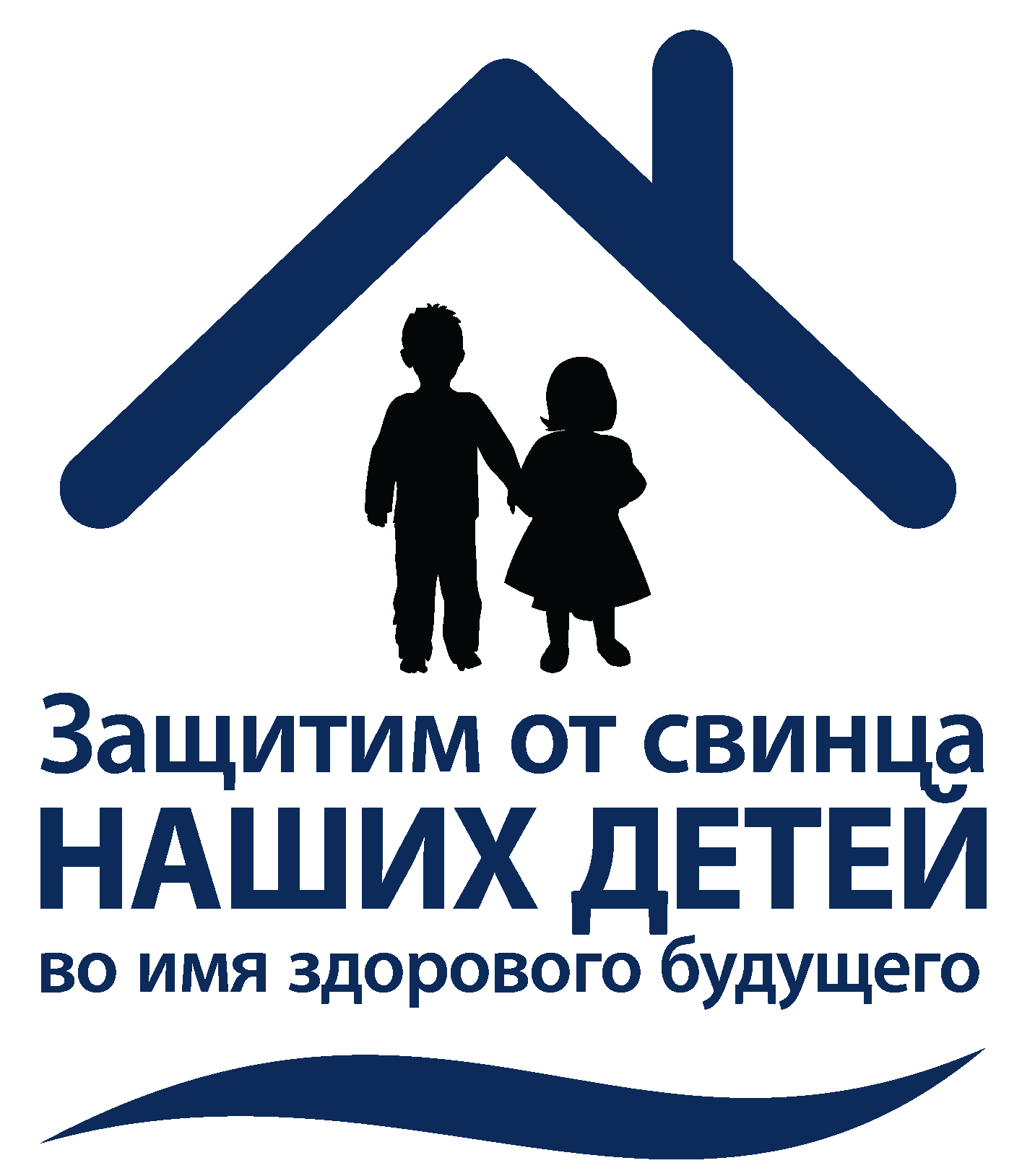 25–31 октября 2020 г.
Национальная неделя
действий по
Предотвращению
отравлений свинцом2020
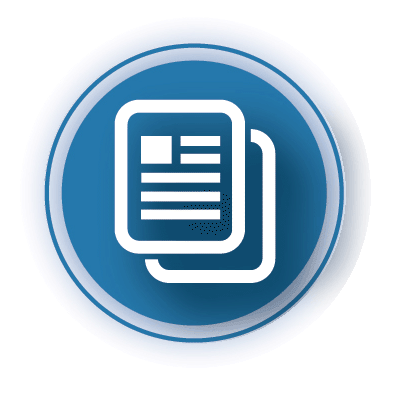 Разберитесь в фактах
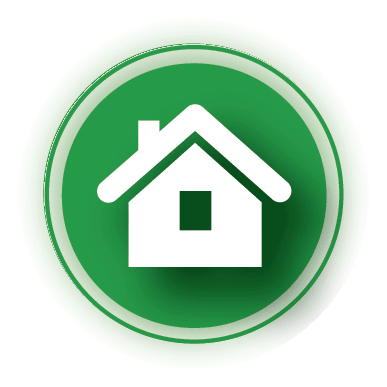 Протестируйте
свой дом 
на свинец
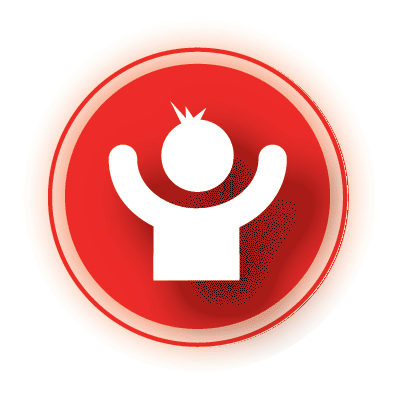 Протестируйтесвоего ребенкана свинец
#NLPPW2020  #LeadFreeKids
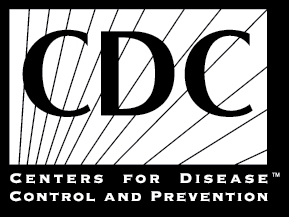 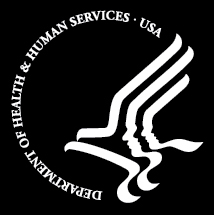 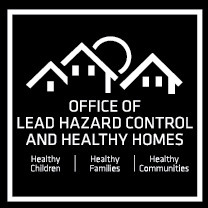 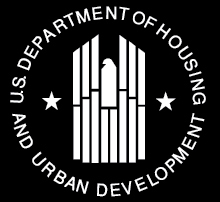 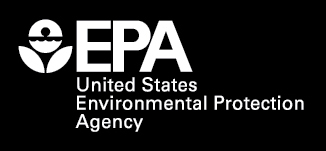